Warm Up
Supplies Needed:
Volume 2 textbook
Graphing Sheet, Ruler, 1 Sheet of Patty Paper (Back table)
Read the article on page 4 of the scholastic
magazine. 

DO NOT WRITE ON THE MAGAZINE
Check HomeWork
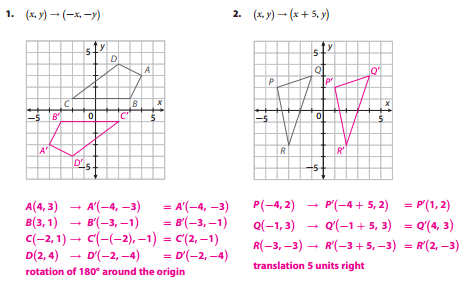 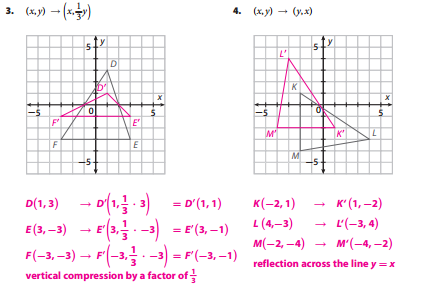 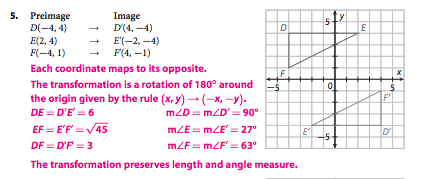 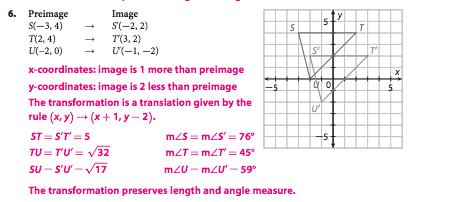 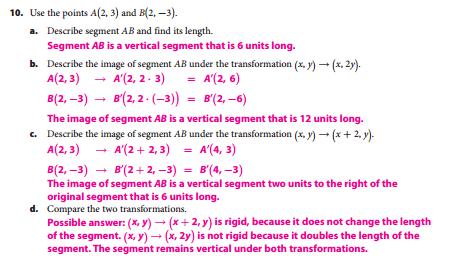 Objective
Identify and draw translations.
What is a translation?
Ohio State Marching Band
https://www.youtube.com/watch?v=v3vp7H3eEfs 
Work on Translation WS with group!
What is a translation?
Translation
A transformation that shifts or slides every point of a figure or graph the same direction in the same distance.
What kind of Translation is this?
(x, y)  (x + 5 , y)

(x, y)  (x – 3 , y)

(x, y)  (x , y  + 2)

(x, y)  (x , y – 4 )

(x, y)  (x – 6, y + 8)
5 units right
3 units left
2 units up
4 units down
6 units left, 8 units up
Patty Paper Time!
Draw a triangle that is smaller than a fourth of the size of the patty paper on your blank piece of paper. Label the vertices of the triangle.
Copy the triangle onto the patty paper.
Using your patty paper, translate your triangle to somewhere else on your paper. Label your new points with prime marks.
Patty Paper Time!
Using your ruler, connect the preimage vertices to the image vertices.
Measure each of these segments.
What do you notice?
Are these segments parallel, perpendicular, or neither?
These segments are…Vectors!
pg. 834
A quantity that has both direction and magnitude.
The initial point of a vector is the starting point.
The terminal point is the ending point.
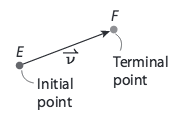 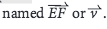 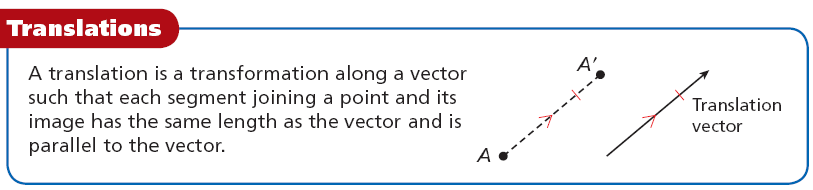 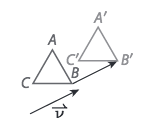 Vector Video
https://www.youtube.com/watch?v=A05n32Bl0aY
pg. 836
A vector in the coordinate plane can be written as <a, b>, where a is the horizontal change and b is the vertical change from the initial point to the terminal point.
Try It Out!
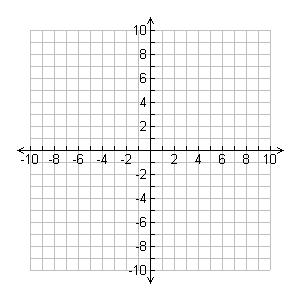 Try It Out!
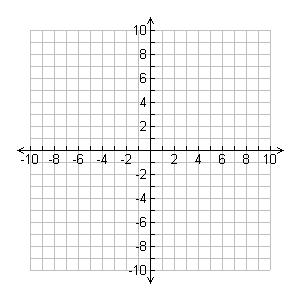 Try It Out!
Draw a Triangle with coordinates B (1, 1) O (3, 2) and L (5, 1)
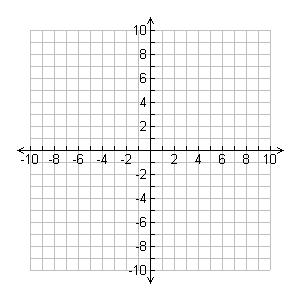 Try It Out!
Make your own triangle and vector!
What would the vector be?
(x, y)  (x + 5 , y)

(x, y)  (x – 3 , y)

(x, y)  (x , y  + 2)

(x, y)  (x , y – 4 )

(x, y)  (x – 6, y + 8)
Your Time to Design!
Come up with a “shape” that could be used for the marching band and also come up with a translation for how you want the shape to move!
The shape must have at least 5 vertices and must move to three different locations
You need to come up with the vertices for your preimage shape and the three translations for how you want the shape to move. The translations must be written in coordinate notation.
The shape needs to stay on the graph.
Exit Ticket
What did you learn today?
What mistakes were you making?
Homework
pg. 839 (1-10)
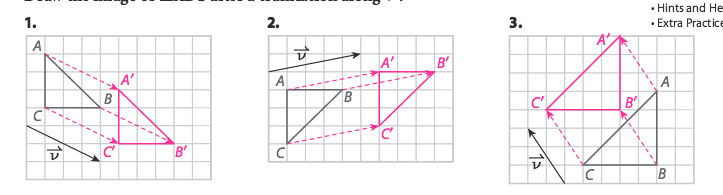 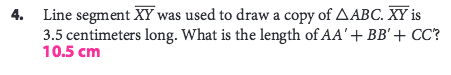 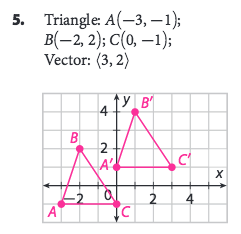 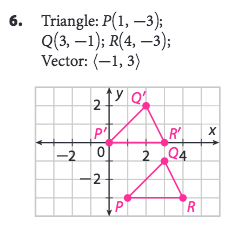 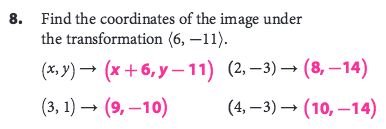 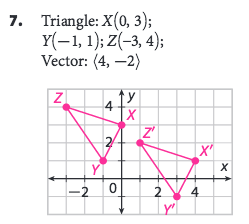 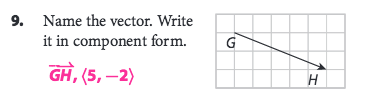 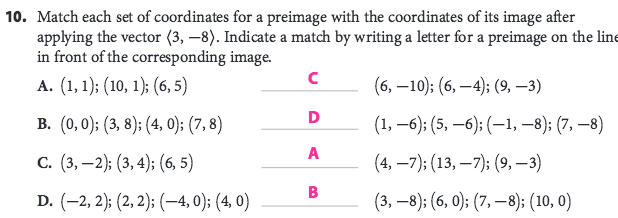